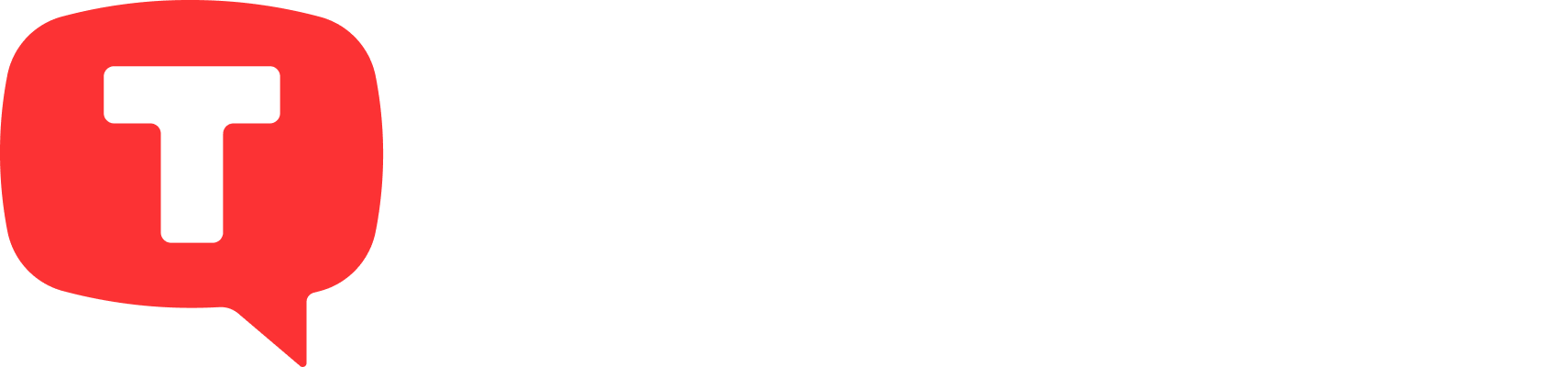 Александр Жадан
Руководитель проекта по нейронным сетям
TenChat
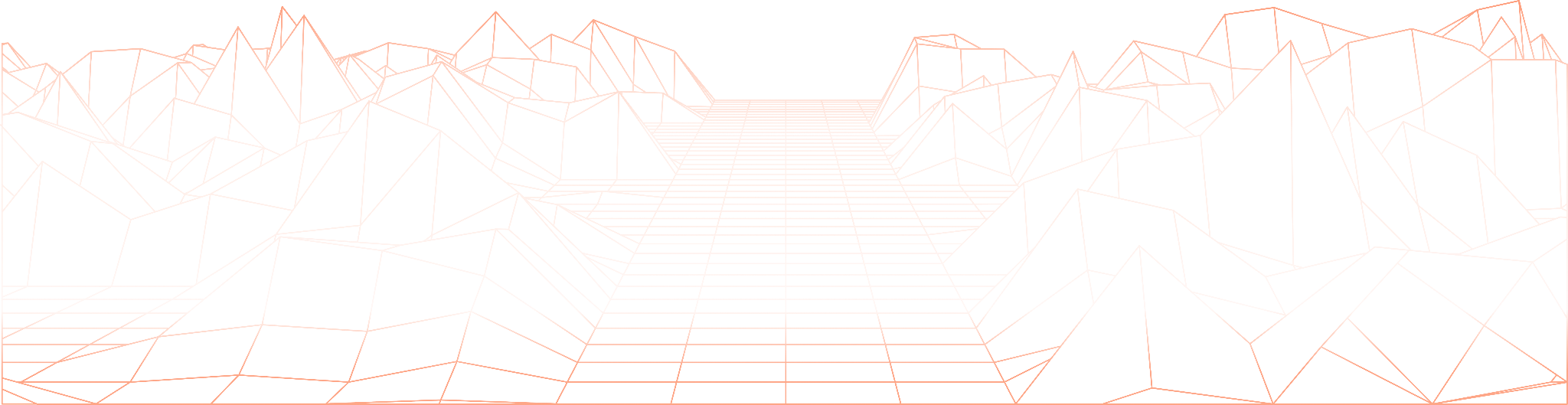 Что с нами делают нейросети
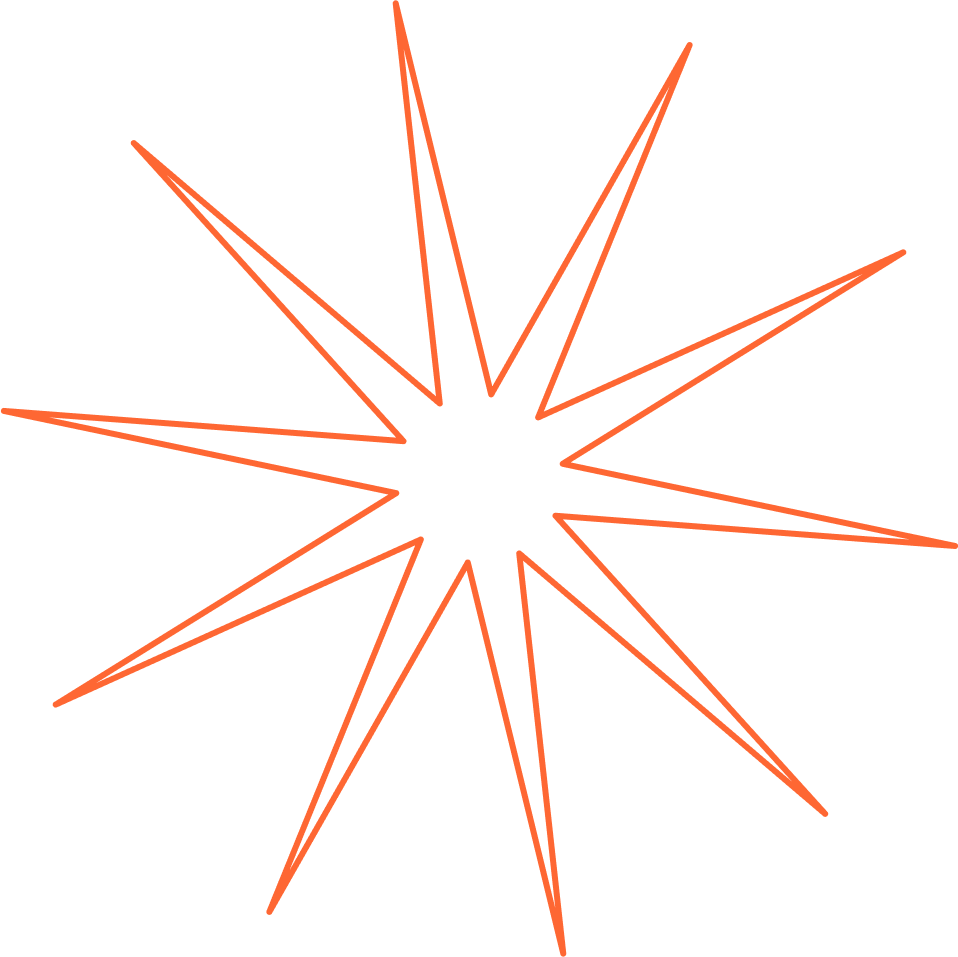 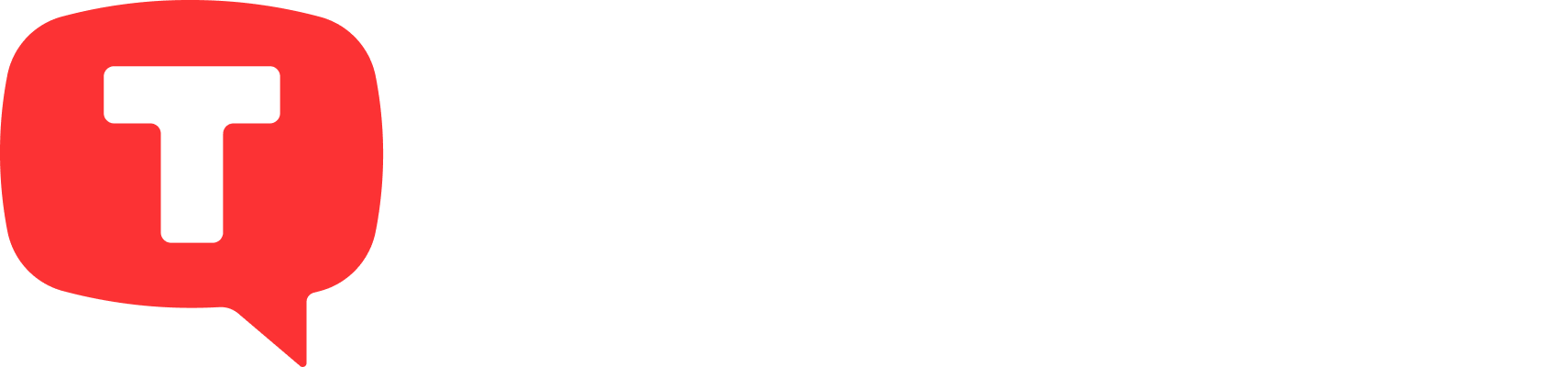 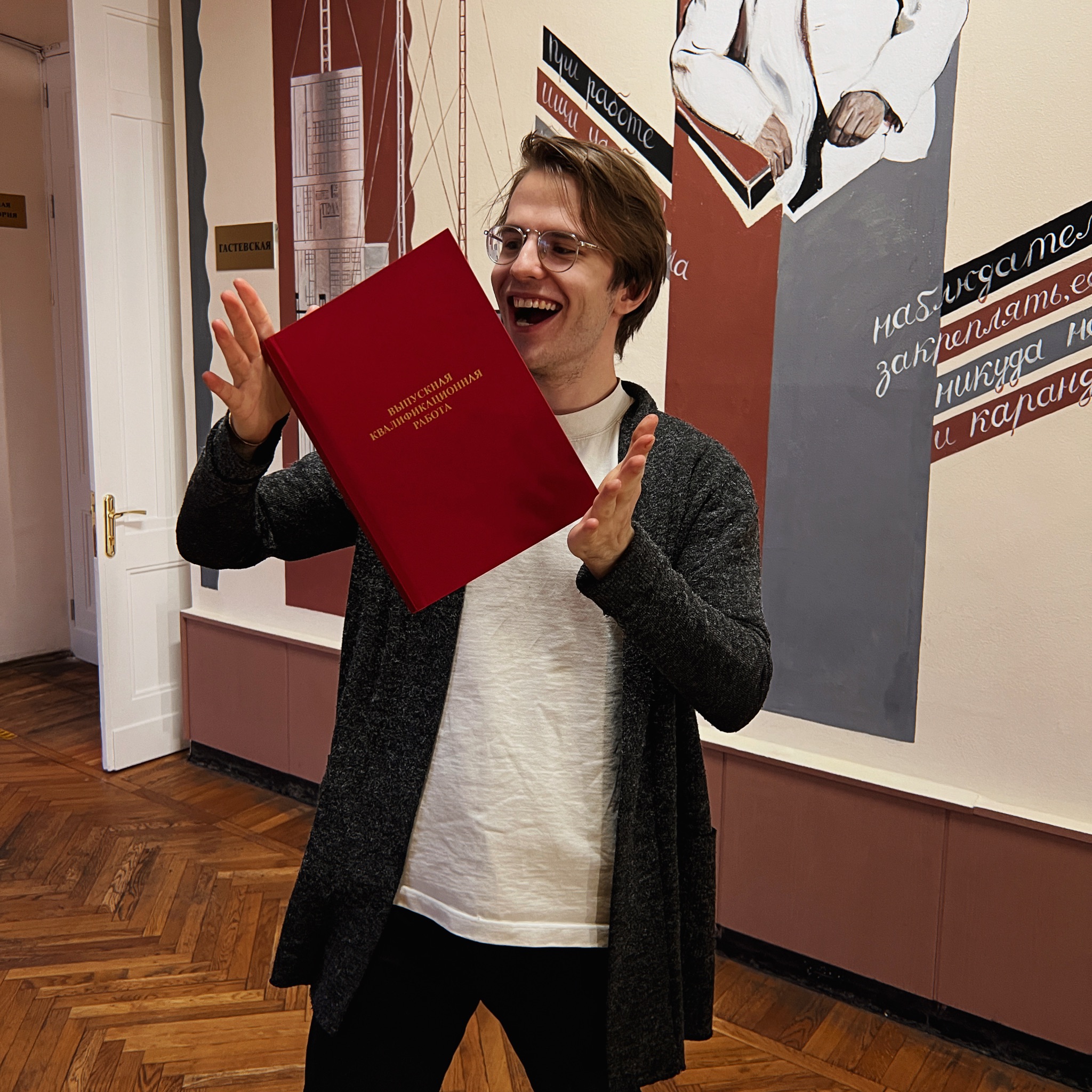 Александр
Жадан
Интегратор нейросетей в TenChat
Написал диплом с помощью ChatGPT
Познакомил более 90 000 000 человек с нейросетями
Со-автор курса «Эффективное использование нейросетей» в Skillbox
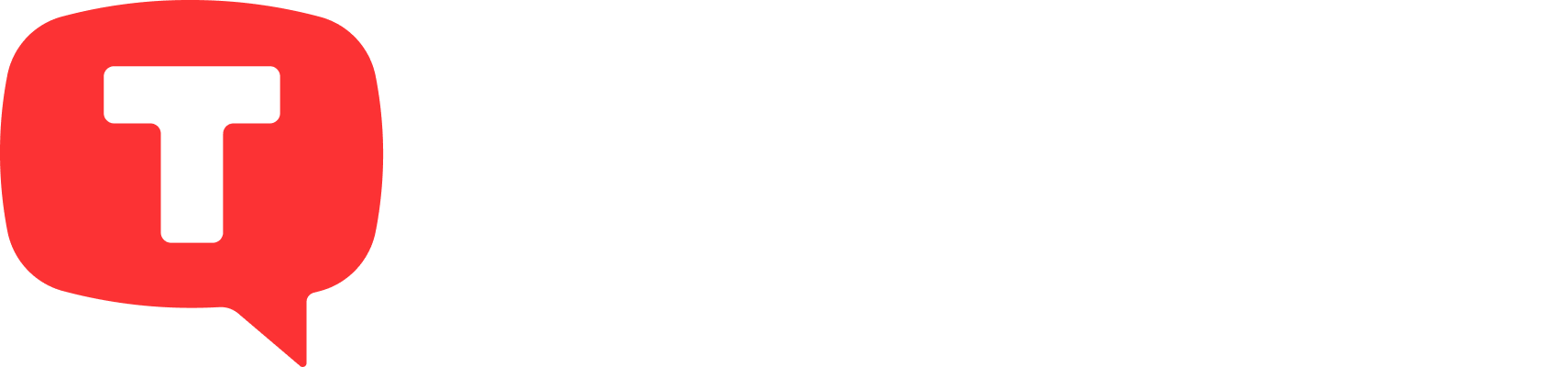 Какая отправная точка у AI
Теоретические работы
Философы Рене Декарт и Джон Локк размышляли о природе разума и механизмах мышления
Машина Тьюринга
Основа современных компьютеров исходила от Алана Тьюринга, после чего появился тест Тьюринга для определения “разума” у машины
Первые программы
Имитацию аспектов человеческого мышления, например, игра в шахматы
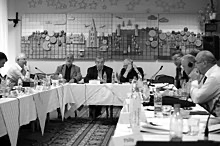 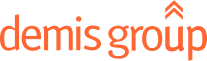 Конференция в Дартмуте
Зарождение искусственного интеллекта как академической дисциплины
Как работает нейросеть
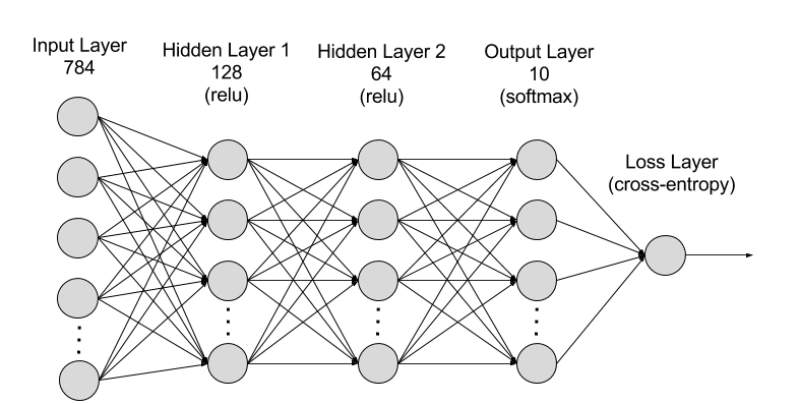 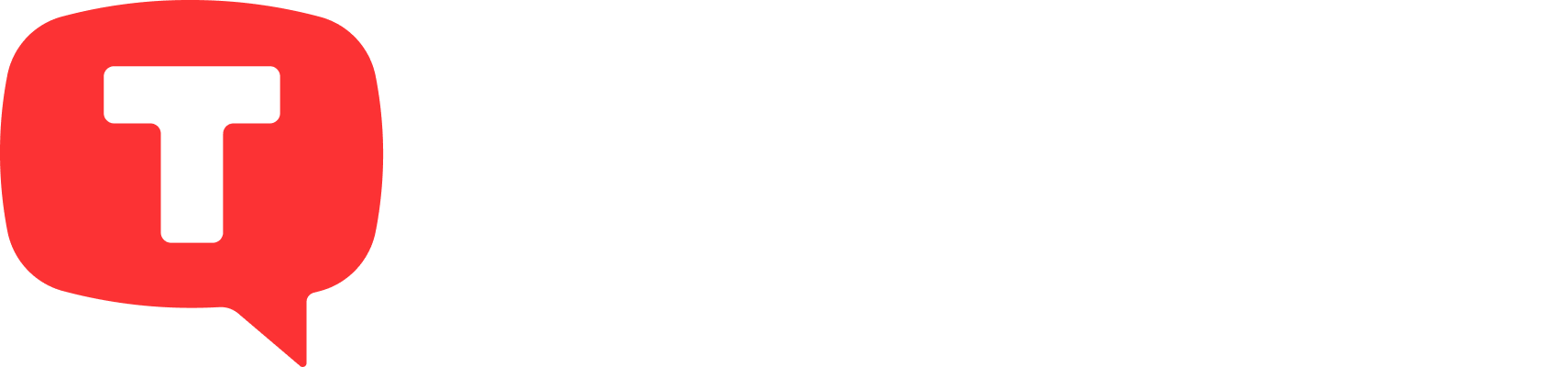 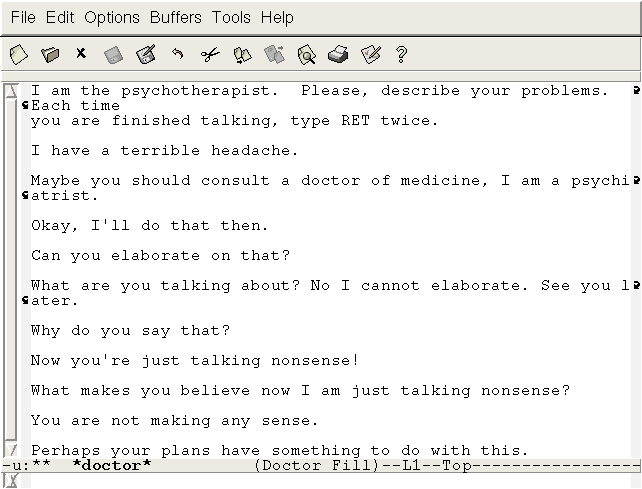 Элайза
"Терапевтическая" программа Элайза, которая имитировала ролевую игру пациента и терапевта

Пользователи отвечали на вопросы на основе введенного текста

Пользователи воспринимали Элайзу как "чувствующее существо”
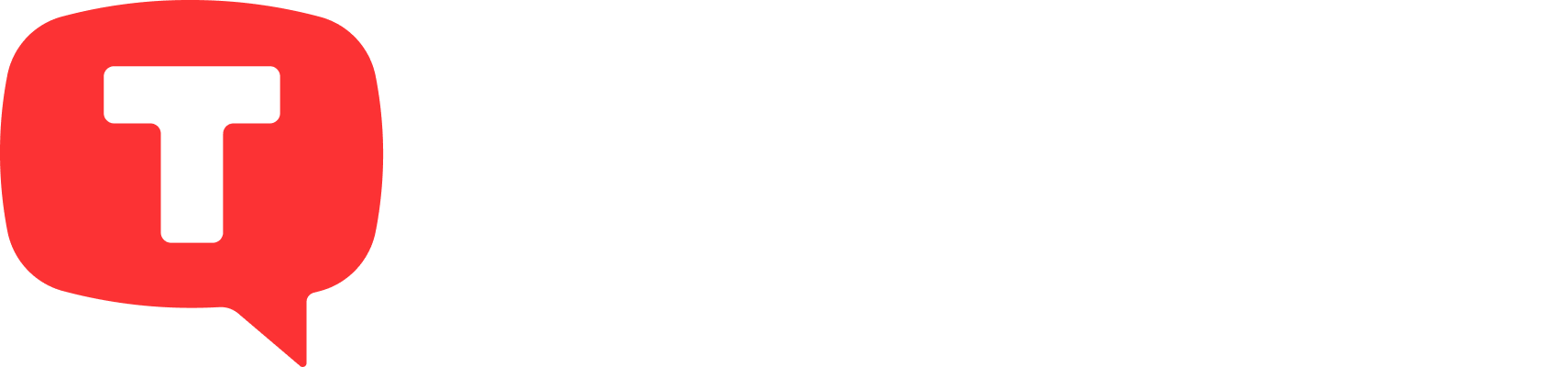 Победа в ImageNet
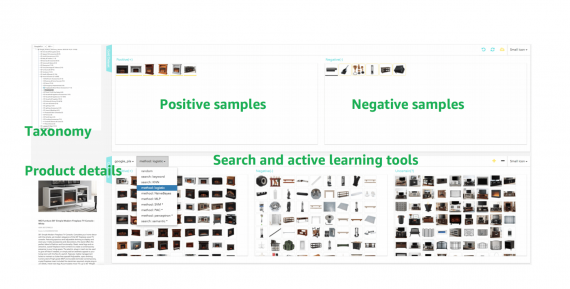 В 2012 нейросеть AlexNet победила 
в соревновании по распознаванию изображений ImageNet
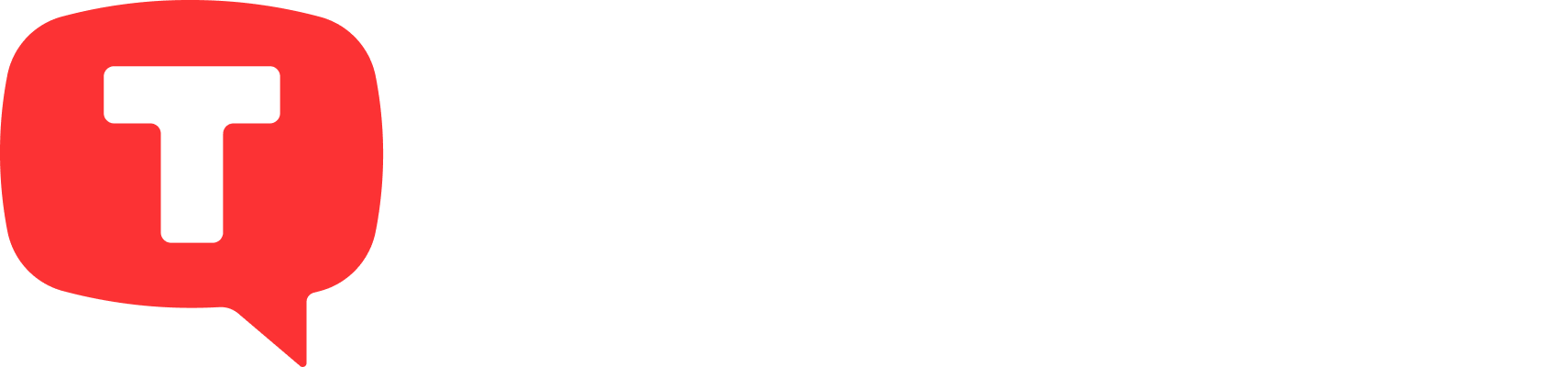 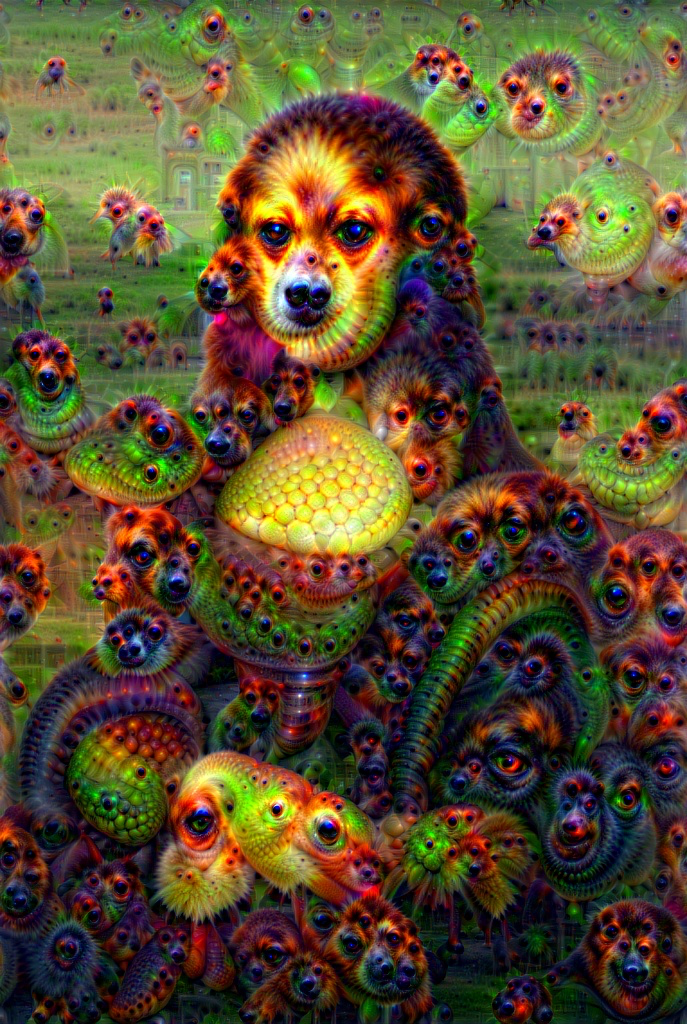 DeepDream от Google
В 2015 Google представил нейросеть DeepDream, которая делает изображения сюрреалистичными
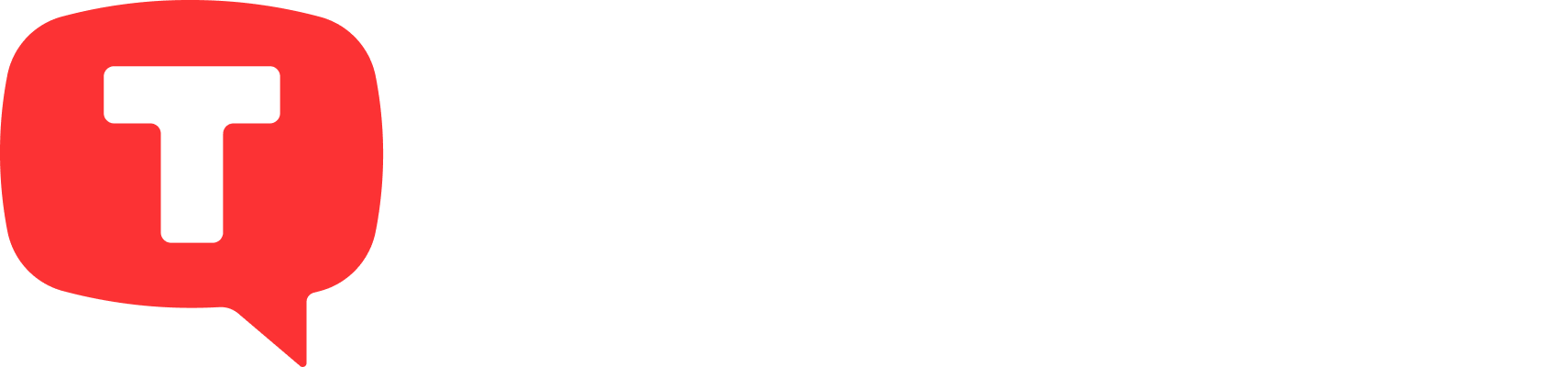 Персонализированная реклама
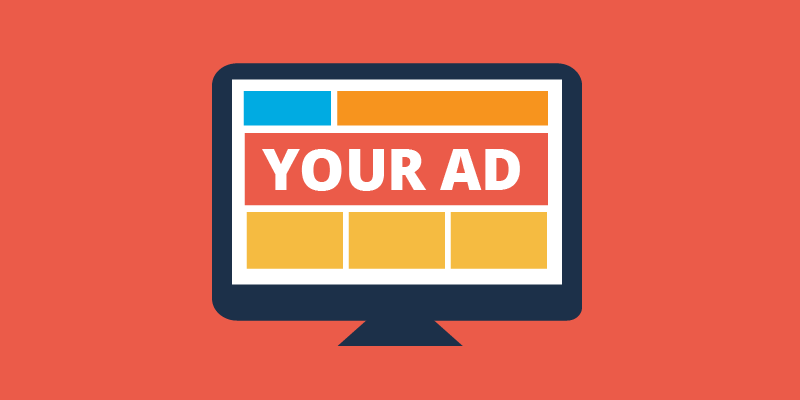 Нейросети используются для анализа поведения пользователей на сайтах и в приложениях. Так бренды предлагают рекламу по интересам пользователя.
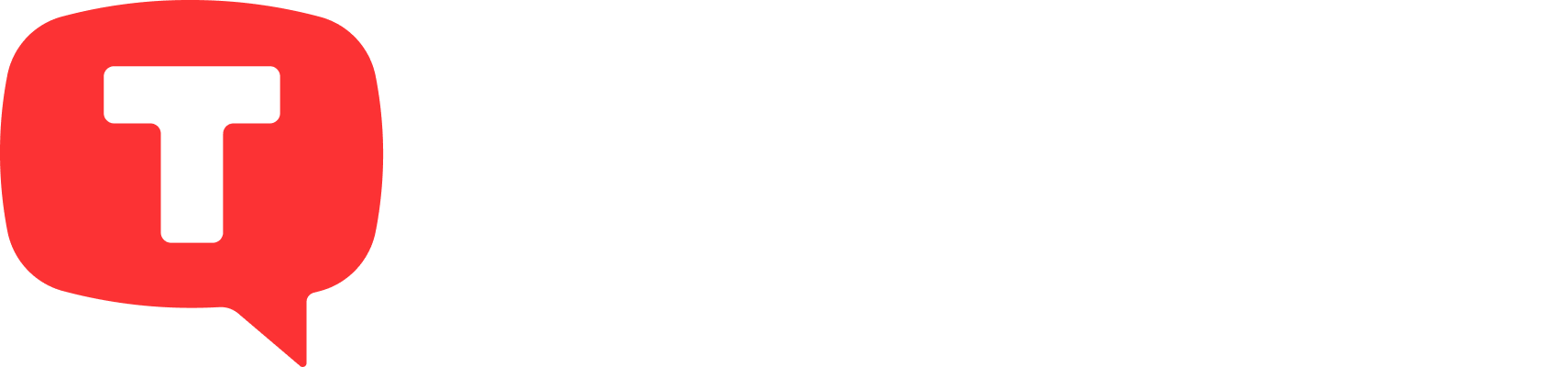 Прогнозирование продаж
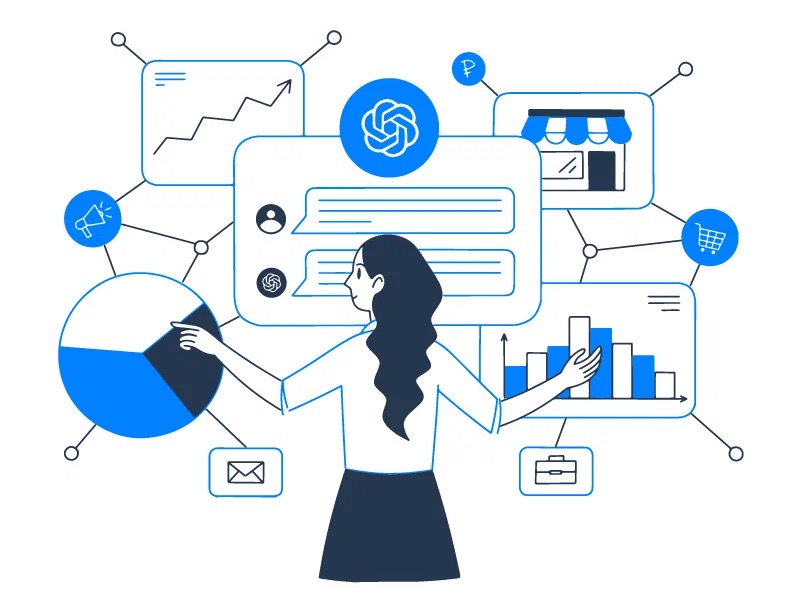 Нейросети прогнозируют продажи на основе исторических данных, трендов и других переменных
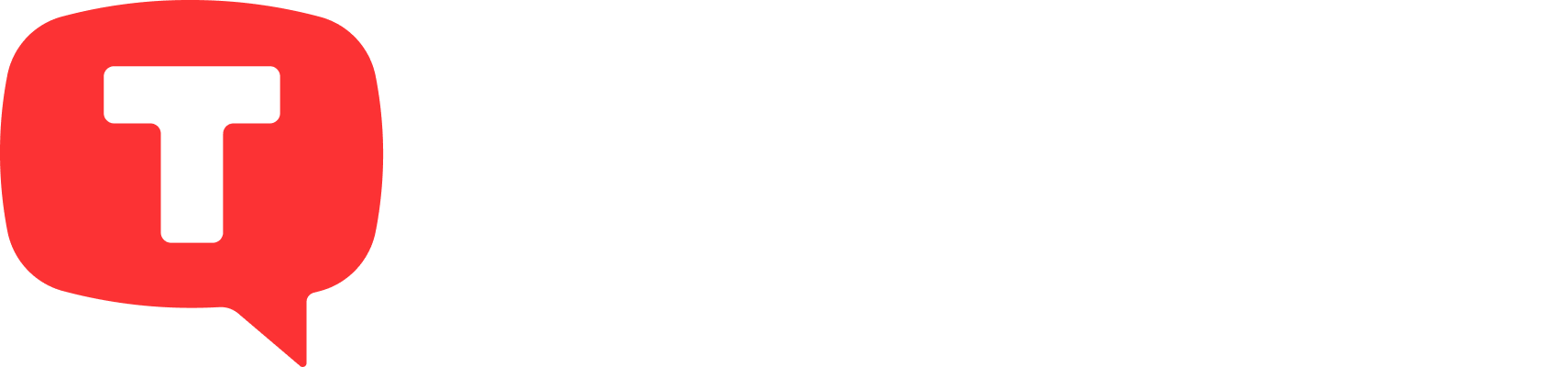 Визуальный поиск
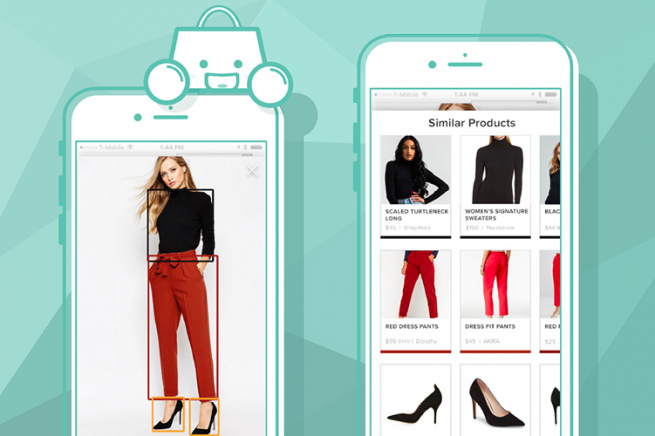 С помощью нейросетей анализируют изображения и предлагают похожие товары в ритейле
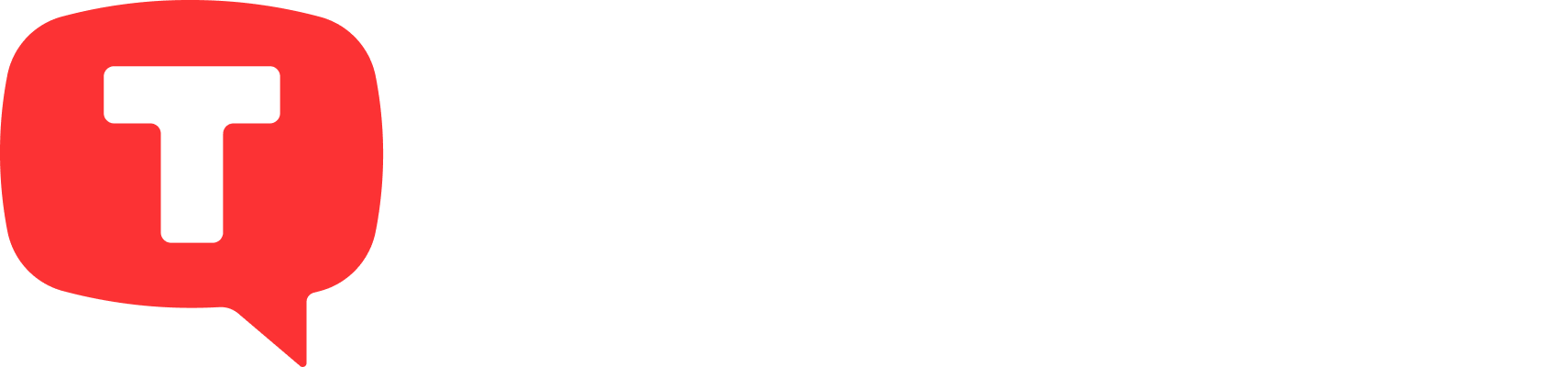 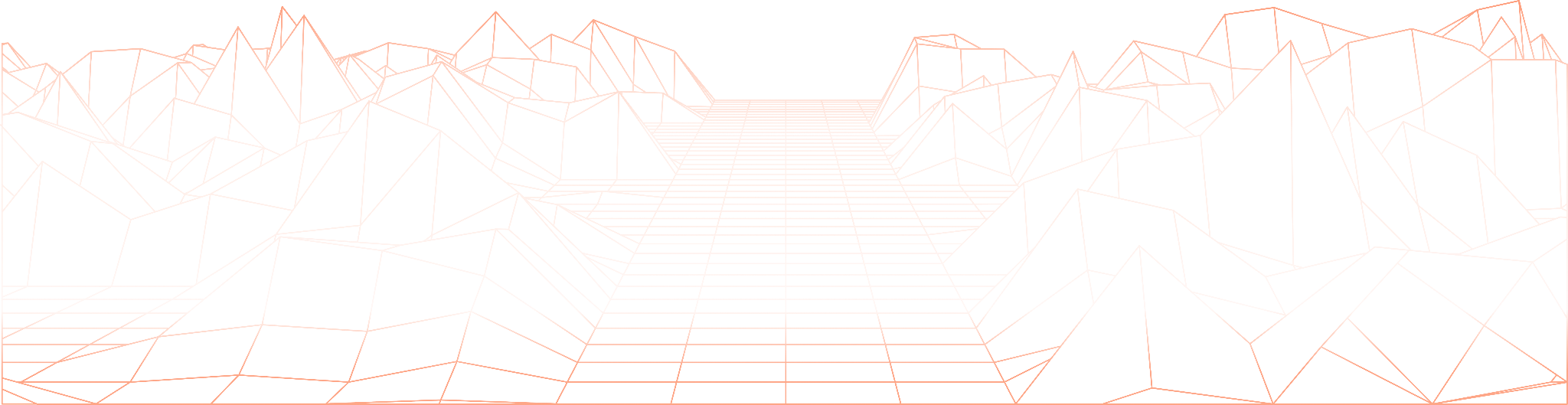 Attention Is All You Need
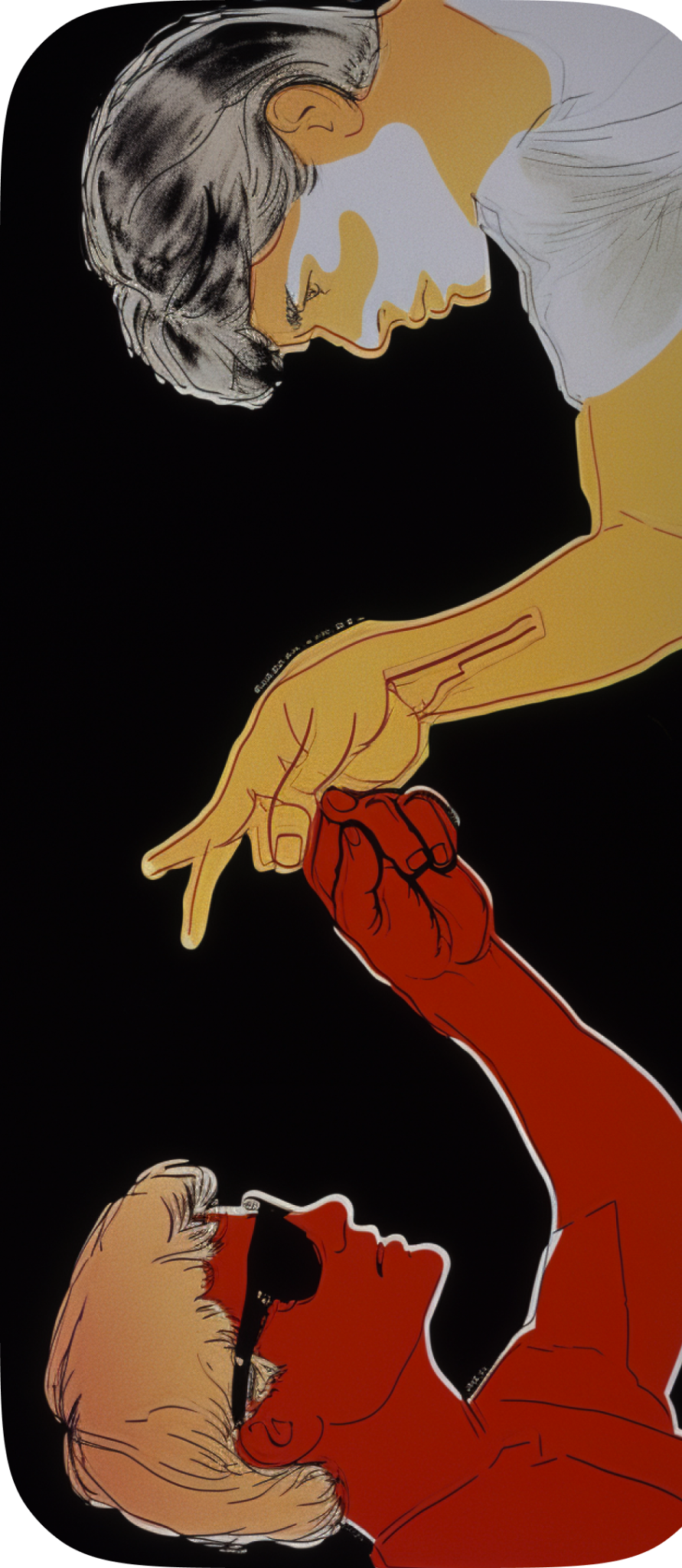 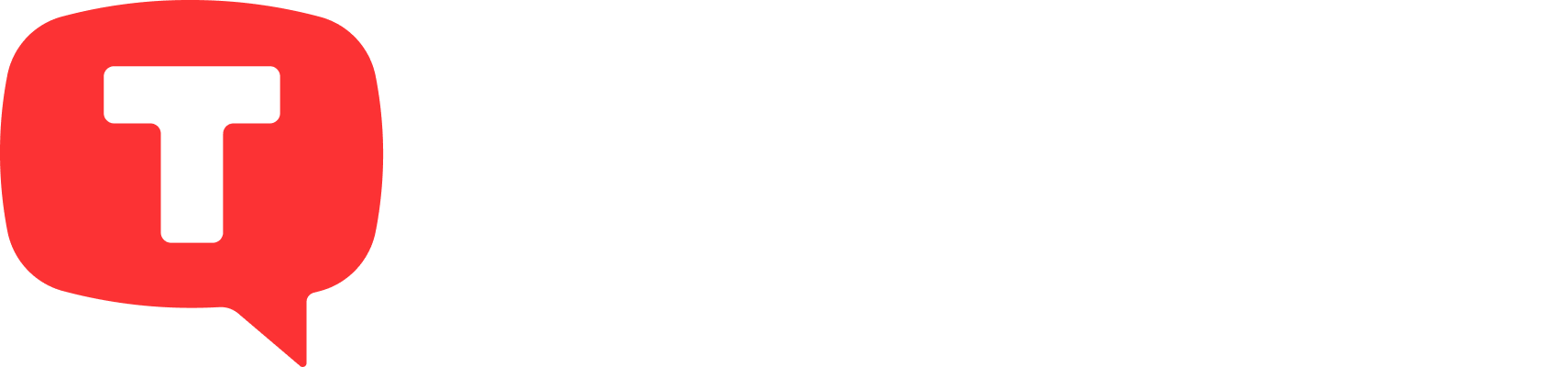 Большие модели и недостаток данных (последние годы)
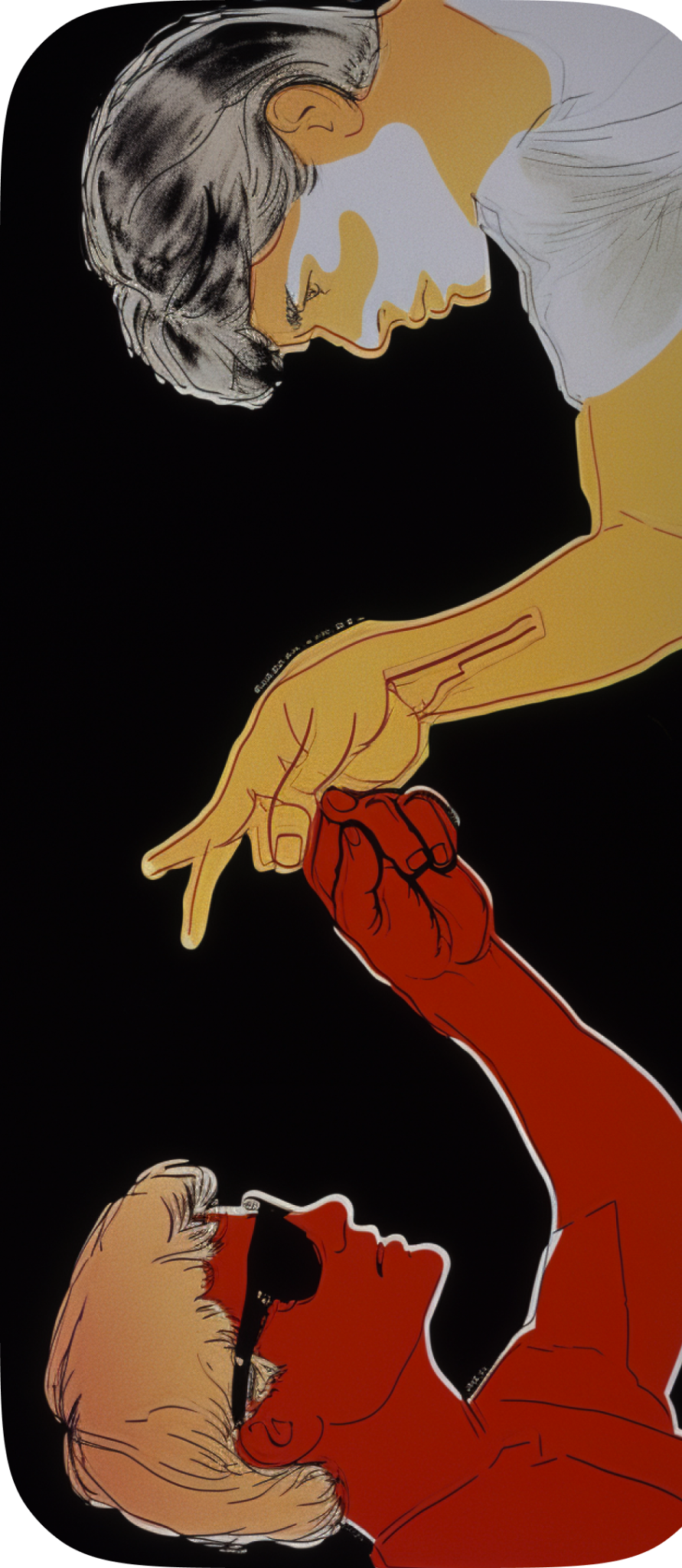 Появление моделей GPT-3 и BERT подтвердило значение больших данных и мощных вычислительных ресурсов для достижения выдающихся результатов
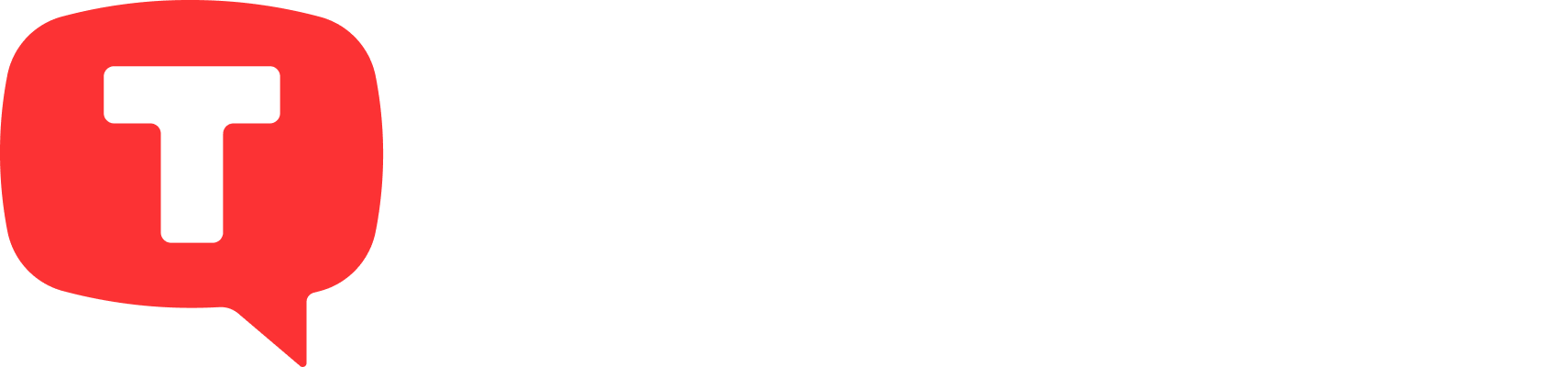 Нейросети как пользовательские инстурменты
Студент защитил диплом с помощью ChatGPT
Epica создает нейроинфлюенсера Саммер на базе 5 нейросетей
ChatGPT спасла малыша, которому не могли помочь 17 врачей 
Volkswagen заменил маркетинговое агентство на ИИ
В MidJourney сделали Папу Римского в пуховике Balanciaga
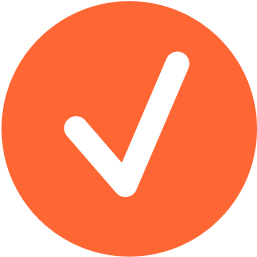 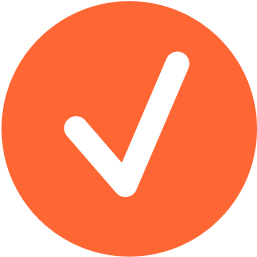 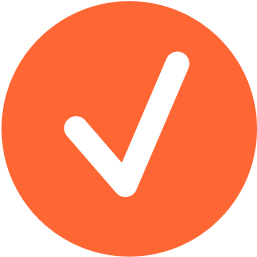 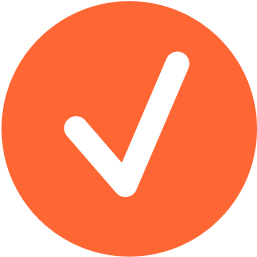 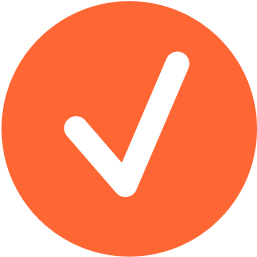 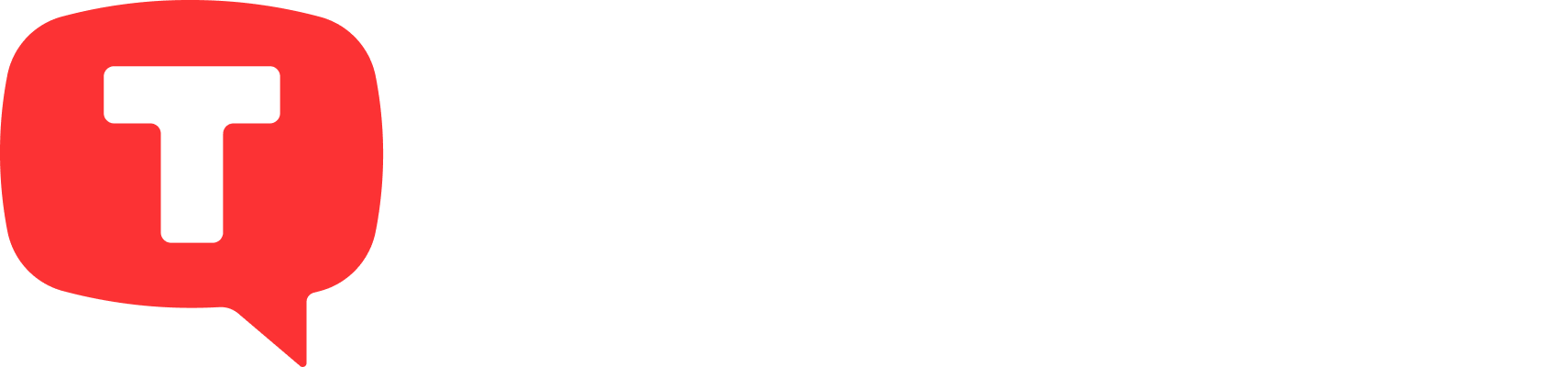 Что с нами сделают нейросети
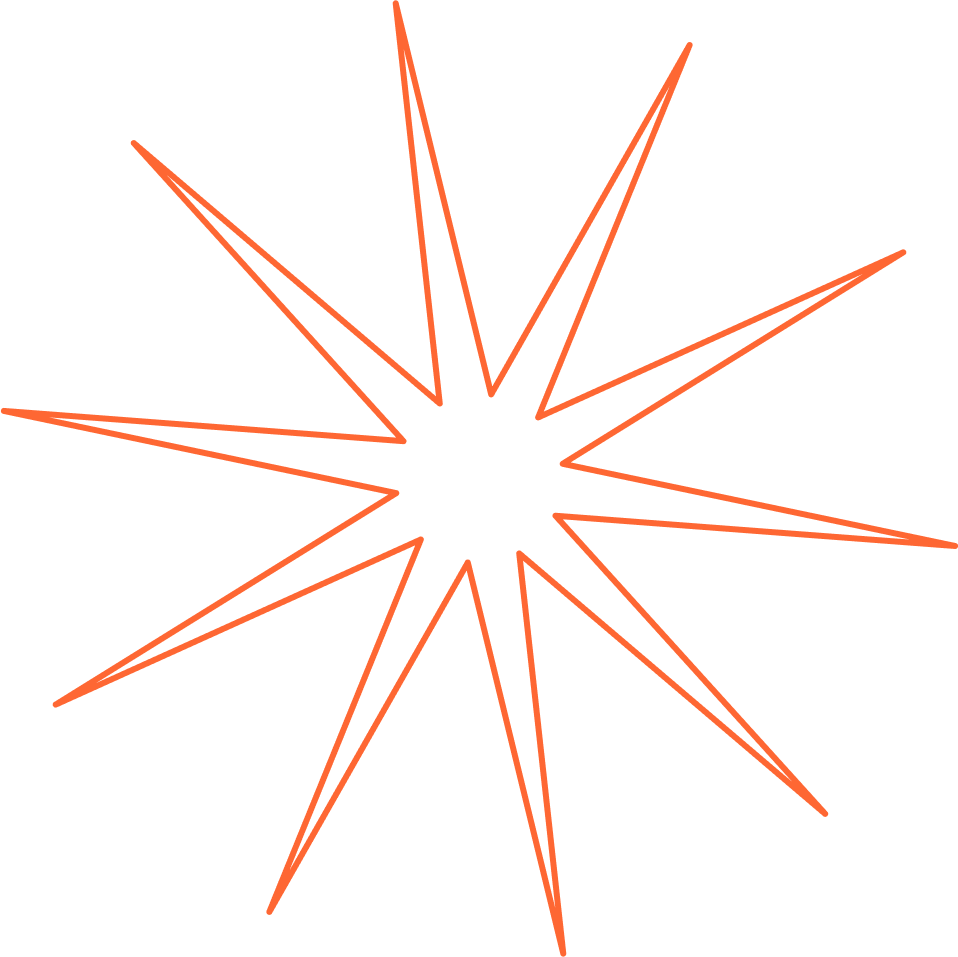 2023
?
Генерация контента
Выполнение задач по запросам до состояние “драфт”
Разработка интеллектуального контента
Р
Реализация комплексных процессов до финального результатов
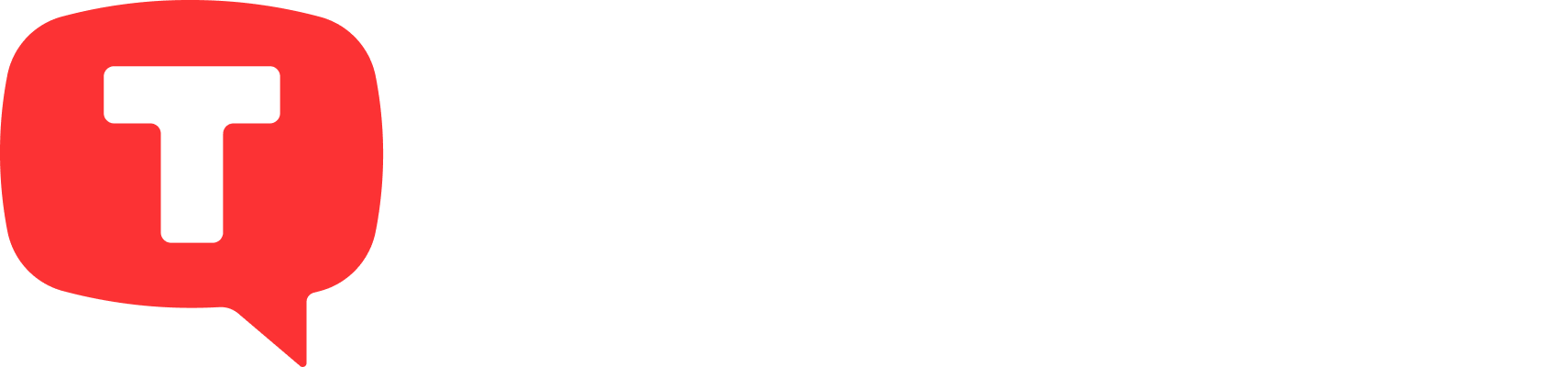 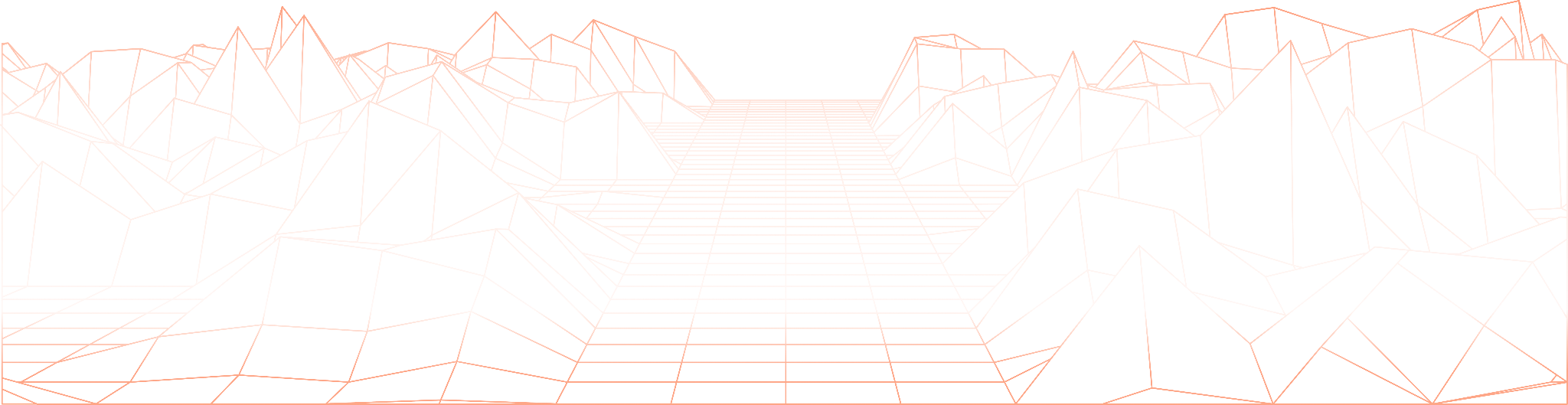 Рекомендую воспользоваться помимо ChatGPT и MidJourney
02
01
03
04
Claude 2
Создавать и обрабатывать длинные тексты
Stable Diffusion
Генерировать изображения в разных стилях
Perplexity
Чат-бот c функциямиИИ и Google
Heygen
Генерация, перевод и дипфейс видео
06
05
07
08
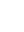 Adobe Firefly
Преобразовать картинкив Photoshop по запросам
Ideogram
Генерировать изображения с английскими фразами
Gamma
Генерировать презентации по контексту
Gen-2
Генерировать видео и картинки по текстовому запросу
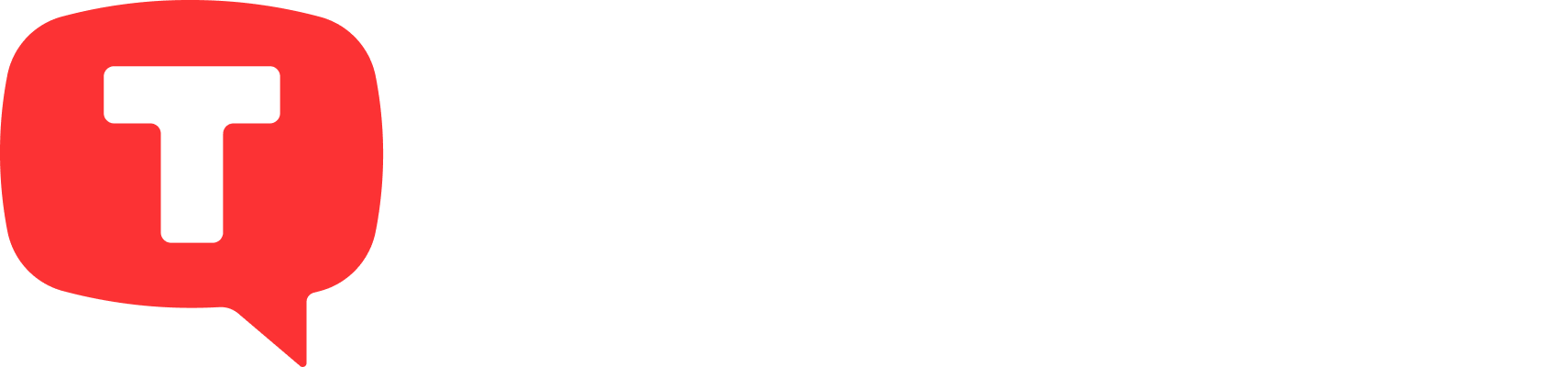 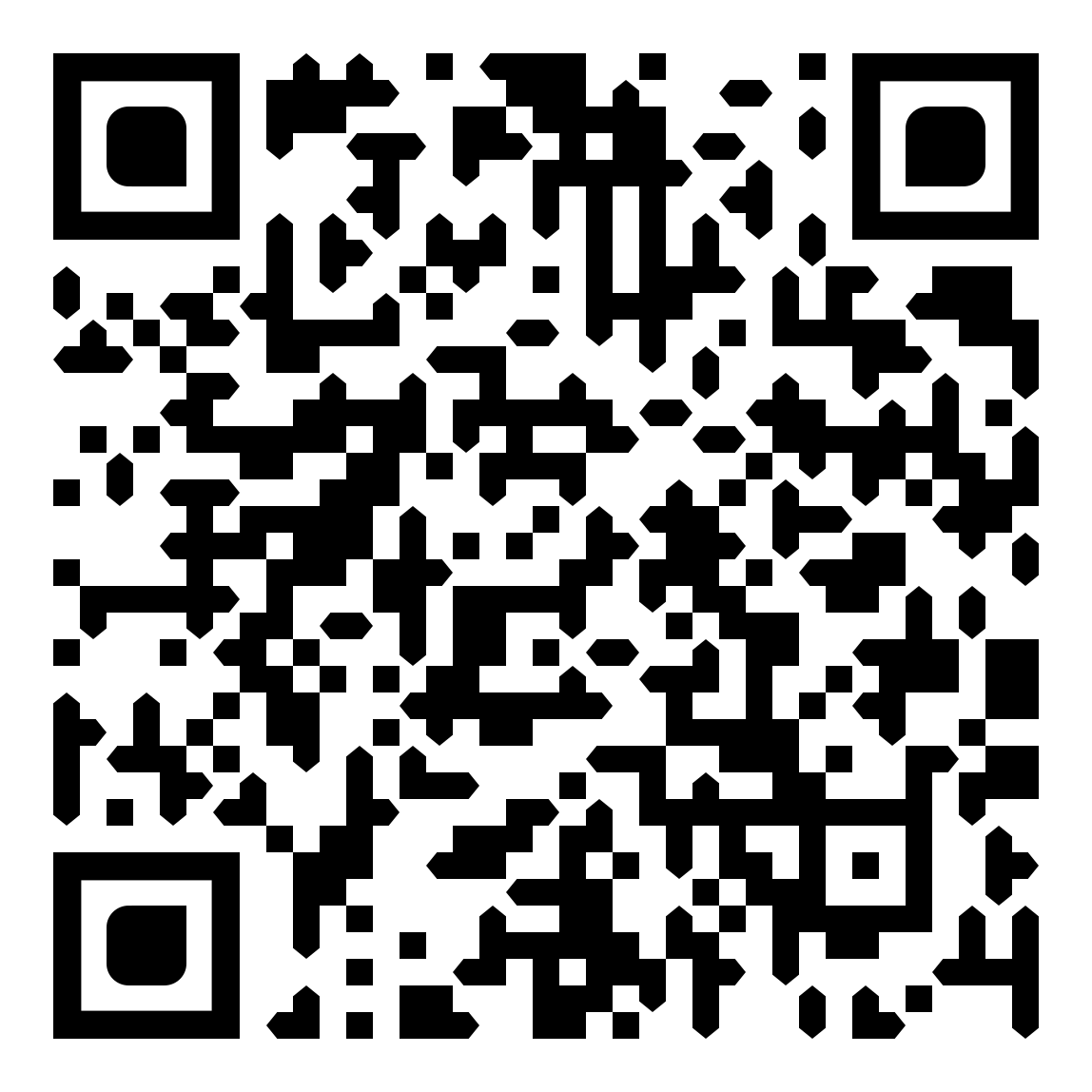 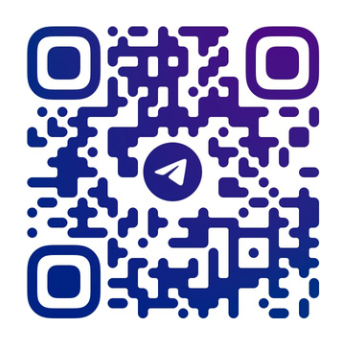 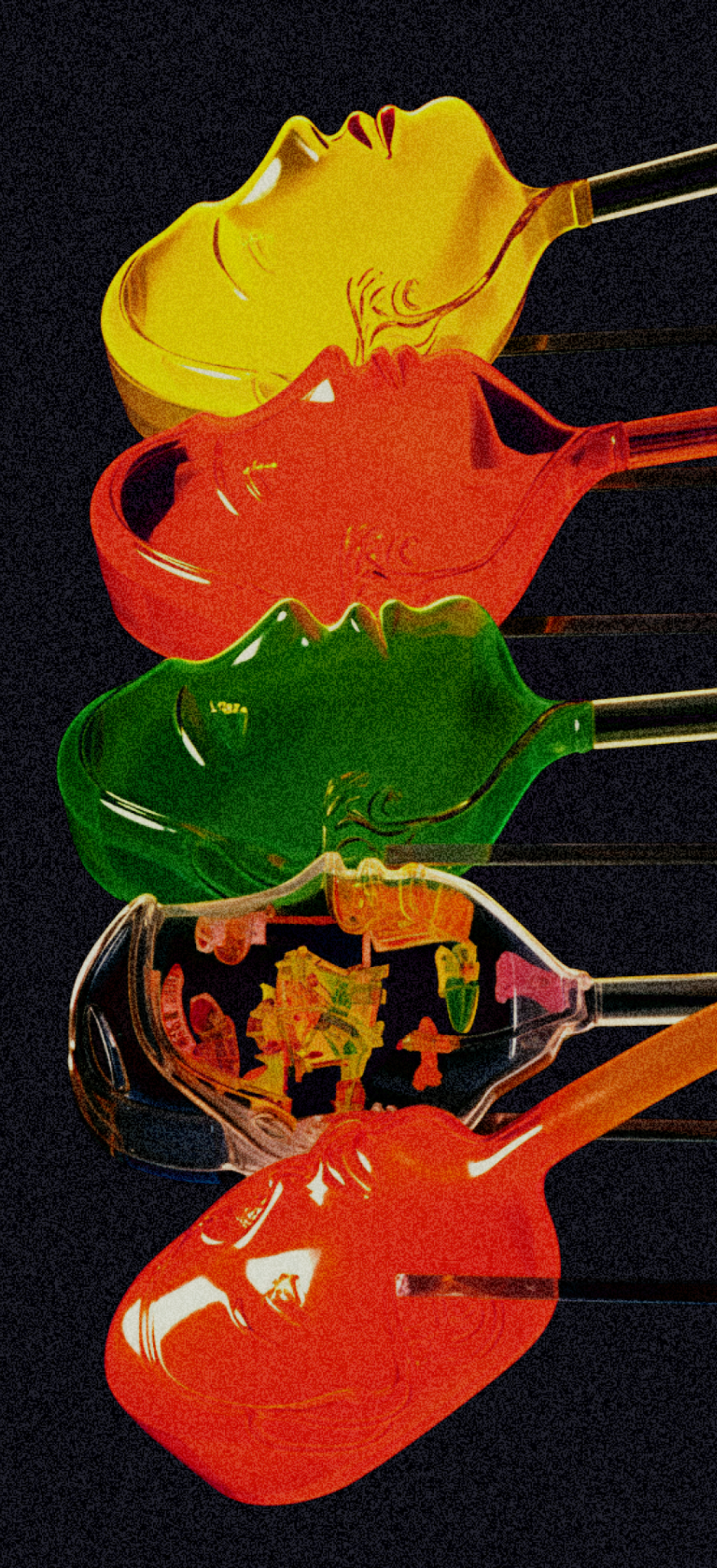 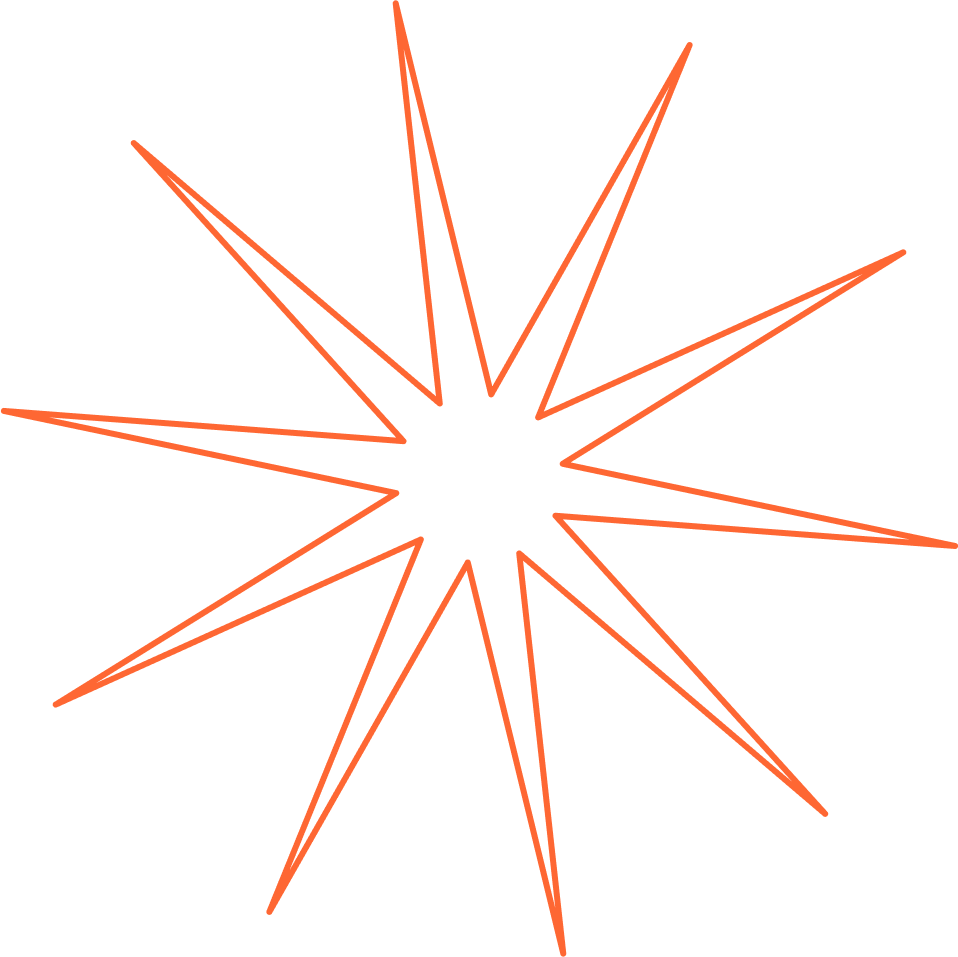 Профиль в TenChat и бесплатный доступ к ChatGPT
TG-канал про нейросети